TIẾNG VIỆT
CHÍNH TẢ
ÔN TẬP CUỐI HỌC KÌ I (tiết 4)
(SGK – trang 174)
Thứ …, ngày … tháng 12 năm 2021
Tiếng Việt
Ôn tập cuối học kì I (Tiết 4)
1. Ôn luyện tập đọc và học thuộc lòng.
2. viết chính tả.
Tiếng Việt
Ôn tập cuối học kì I (Tiết 4)
*Chọn đọc 1 trong các bài sau:
  - Chuỗi ngọc lam
  - Hạt gạo làng ta
  - Buôn Chư Lênh đón cô giáo
  - Về ngôi nhà đang xây
  -  Thầy thuốc như mẹ hiền
  - Thầy cúng đi bệnh viện
  -  Ngu Công xã Trịnh Tường
  - Ca dao  về lao động sản xuất
Tiếng Việt
Ôn tập cuối học kì I (Tiết 4)
Em hãy tìm từ khó viết
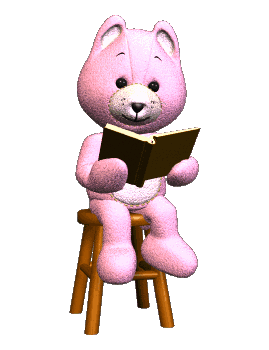 Tiếng Việt
Ôn tập cuối học kì I (Tiết 4)
2. Chính tả (Nghe - viết)
Chợ Ta - sken
Chúng tôi ra thăm cảnh chợ. Người qua lại trộn lẫn màu sắc. Đàn ông mặc áo sơ mi đính những nẹp thêu dọc hai ống tay, đầu chụp gọn trong chiếc mũ vải vuông nhỏ. Phụ nữ xúng xính trong chiếc áo dài rộng bằng vải lụa. Trên áo, những đường vân xanh, đỏ, tím, vàng chảy dọc, óng ả chờn vờn như sóng nước hồ. Nước da của họ ngăm bánh mật. Lông mày nhỏ uốn vòng cung. Khuôn mặt bầu bầu chữa cho bớt nhô đôi gò má cao. Tóc đen như mun tết thành hai bím thõng dài mãi xuống quá thắt lưng khẽ ve vẫy theo nhịp bước.